1
تسوية الإيرادات والمصروفات
الإطار النظري للتسويات الجردية
تهتم المحاسبة بتحديد وقياس وايصال المعلومات المالية عن المنشآت للأطراف ذات العلاقة، والاستفادة منها في اتخاذ القرارات الصحيحة.
ويحكم عمل المحاسبة العديد من الفروض والمفاهيم والمبادئ، ومنها:
فرض الاستمرارية: يشير إلى أن المنشأة تعتبر وحدة محاسبية مستمرة وليس هناك نية للتصفية، وكما أن تصفية النشاط يعتبر أمراً استثنائياً.
وبالتالي فإن نتيجة النشاط يؤجل الإعلان عنها حتى الانتهاء من العمر الإنتاجي، وهذا يتعارض مع رغبات أصحاب المشروع في معرفة نتيجة الأعمال.
ولهذا ظهر فرض الدورية: الذي يستند على ضرورة تقسيم حياة المشروع المستمر إلى فترات دورية منتظمة تكون هي الأساس لإعداد التقارير المالية.
2
كما أن مبدأ تحقق الإيراد ومبدأ مقابلة المصروفات بالإيرادات لهما صلة بتسوية المصروفات والإيرادات:
مبدأ تحقق الإيراد: يشير إلى أن الاعتراف بالإيرادات يتحقق عن طريق البيع، ومبدأ مقابلة المصروفات بالإيرادات: والذي من خلاله يجب مقابلة المصروفات التي دفعت خلال فترة معينة بالإيرادات المرتبطة بنفس الفترة.
3
ولغرض تحقيق التخصيص الدقيق للمصروفات والايرادات لكل سنة على حدة، تتبع المنشآت أساس الاستحقاق.
1) أسـاس الاستحـقـاق
يعـني أن يـؤخـذ في الاعتبار الإيرادات سـواء استلمت أو لم تستلم والمصـروفـات سـواء دفعـت أو لـم تـدفــع.
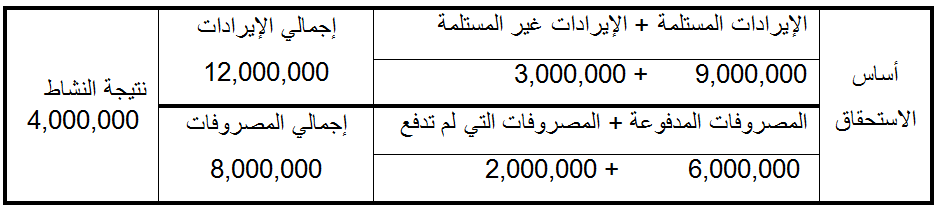 وهذا الأساس هو الذي يبرر القيام ببعض التسويات الخاصة بالمصروفات المدفوعة مقدماً والمصروفات المستحقة والإيرادات المستلمة مقدماً والإيرادات المستحقة.
2) الأســاس النقـدي
هذا الأساس يركز على الاعتراف بالإيرادات والمصروفات النقدية فقط، ولتحديد نتيجة الأعمال يتم مقابلة المقبوضات النقدية بالمدفوعات النقدية.
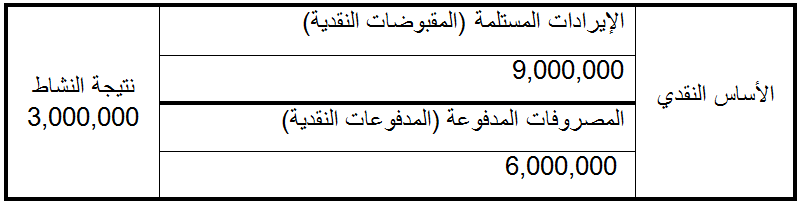 ومن الجـديـر بالـذكـر أن إتباع أساس الاستحقـاق هـو المعمـول بـه لأنـه يعمـل على احتســاب نتيجـة الأعمال بـدقـة وبصــورة سليمــة.
4
ولتحميل كل فترة مالية بنصيبها العادل من المصروفات والإيرادات ينبغي إجراء تسويات جردية، وبالتالي ينبغي التحقق من جانبين أساسيين هما:
1- أن الفترة المحاسبية الجارية قد تحملت بنصيبها العادل من المصروفات.
2- أن الفترة المحاسبية الجارية قد حصلت على نصيبها العادل من الإيرادات.
أولاً: تسوية الـمــصـــروفـــات
المصروفات هي استنفاد الموارد في سبيل تأدية النشاط الجاري.
ويمكن تحديد علاقة المصروفات بالسنة المالية من خلال الحالات الثلاث الآتية:
1) أن المصروفات المدفوعة خلال السنة هي بقدر نصيب السنة الحقيقي دون زيادة أو نقصان. (وبالتالي لا حاجة لإجراء قيود تسوية)
2) أن المصروفات المدفوعة خلال السنة جزء منها يخص السنة المالية الحالية والجزء الآخر يخص السنوات القادمة، وهذا الجزء يسمى (حساب المصروف المدفوع مقدماً). (وبالتالي نحتاج إلى إجراء قيود تسوية)
3) أن المصروفات المدفوعة خلال السنة مبلغها الظاهر أقل مما يجب أن تتحمله السنة فعلاً، وبالتالي فإن هناك مبلغ أخر ينبغي أن تتحمله السنة بهدف اكتمال تحميل تلك السنة بنصيبها العادل، وهذا الجزء يسمى (حساب المصروف المستحق).
(وبالتالي نحتاج إلى إجراء قيود تسوية)
7
8
9
ثانياً: تسوية الإيـــــرادات 
هي تدفق من الموارد إلى داخل الوحدة المحاسبية، نتيجة مزاولة الوحدة لنشاطها. 
ويمكن تحديد علاقة الإيرادات بالسنة المالية من خلال ثلاث حالات هي:
1) أن الإيرادات المحصلة خلال السنة هي نصيب السنة الحقيقي دون زيادة أو نقصان. 
( لا حاجة لإجراء قيود تسوية)
2) إن الإيرادات المحصلة خلال السنة، جزء منه يخص السنة، والجزء الآخر يخص السنوات القادمة، ويسمى هذا الجزء (الإيراد المحصل مقدماً).
(هناك حاجة لإجراء قيود تسوية)
3) أن الإيرادات المحصلة خلال السنة مبلغها الظاهر أقل مما يجب أن يتم تحصيله فعلاً، وبالتالي فإن هناك مبلغاً آخر لم يحصل بعد، ويسمى هذا الجزء (الإيراد المستحق).
(هناك حاجة لإجراء قيود تسوية)
12
13